KHPA:  SMART Fund Balance Reportusing fund 2556 for exhibit purposes
Budget Balance: 
From Commitment Control

Cash Balance:
From General Ledger
 
Month End Balance:
From Cash Balance Report
To generate a fund balance report showing contingent and firm balance similar to the DAFR8101 

Several SMART queries and reports need to be run

Query and report results will need to be recorded in an Excel spreadsheet 

Balance information will need to be entered or calculated in the spreadsheet.
Example
KHPA’s Fund Balance Report
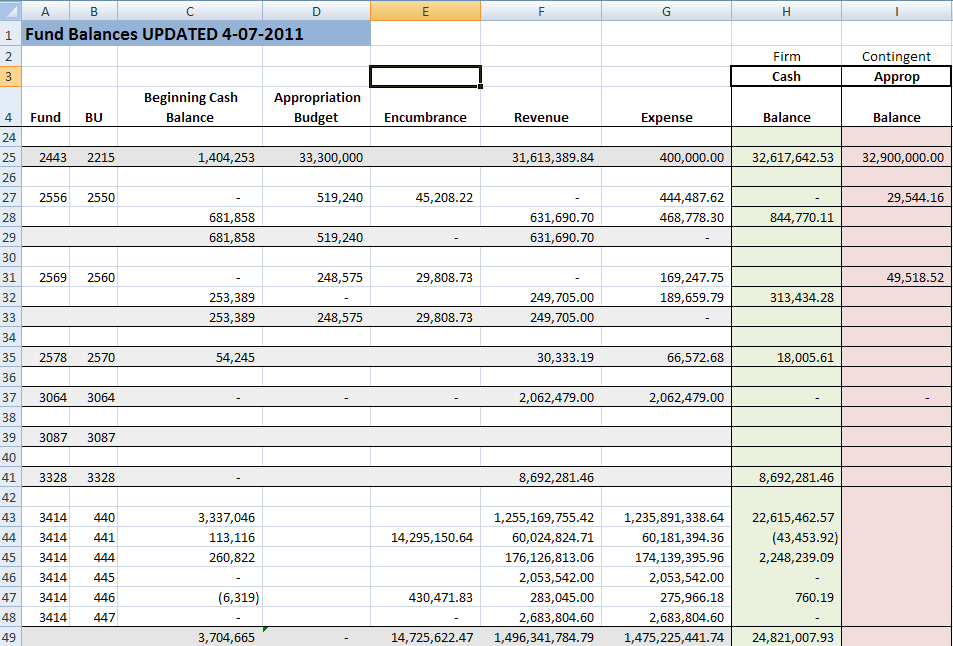 KK
Budget Fund Balance Report(This report shows the budget balance for an appropriated or limited fund.) Reported as contingent balance in KHPA
Run Commitment Control Budget Status Report using Appropriation Ledger Group – 
	See Attachment A

For Budget Period – Set both the “Value” and “to Value” for current fiscal year. (Can run report for previous fiscal years.)

Remaining Balance on Report = Budget Balance

Appropriation/Limit – Encumbrances – Expenses = Budget Balance
Appropriated Budget Status Ledger Report
(Shows Budget, Encumbrance, Expense against Encumbrance and Remaining Balance)
Remaining Balance = Budget – Encumbrance - Expense

Commitment Control
	Budget Reports
		Budget Status
			Add a New Value
			Run Control ID – assign a report name
			Unit ID – Agency Number
			Ledger Group = CC_Approp
			Refresh
			Number and check Include CF box
				Fund Code	1
				Budget Unit	2
				Budget Period	3 (Value = 2011 to Value = 2011)
			SAVE
			RUN
			Select format for report 
				.csv or PDF
			OK
			Process Monitor
			Refresh until:
				Run Status = Success
				Distribution Status = Posted
			Details
			View Trace Log
				.csv or PDF
Attachment A
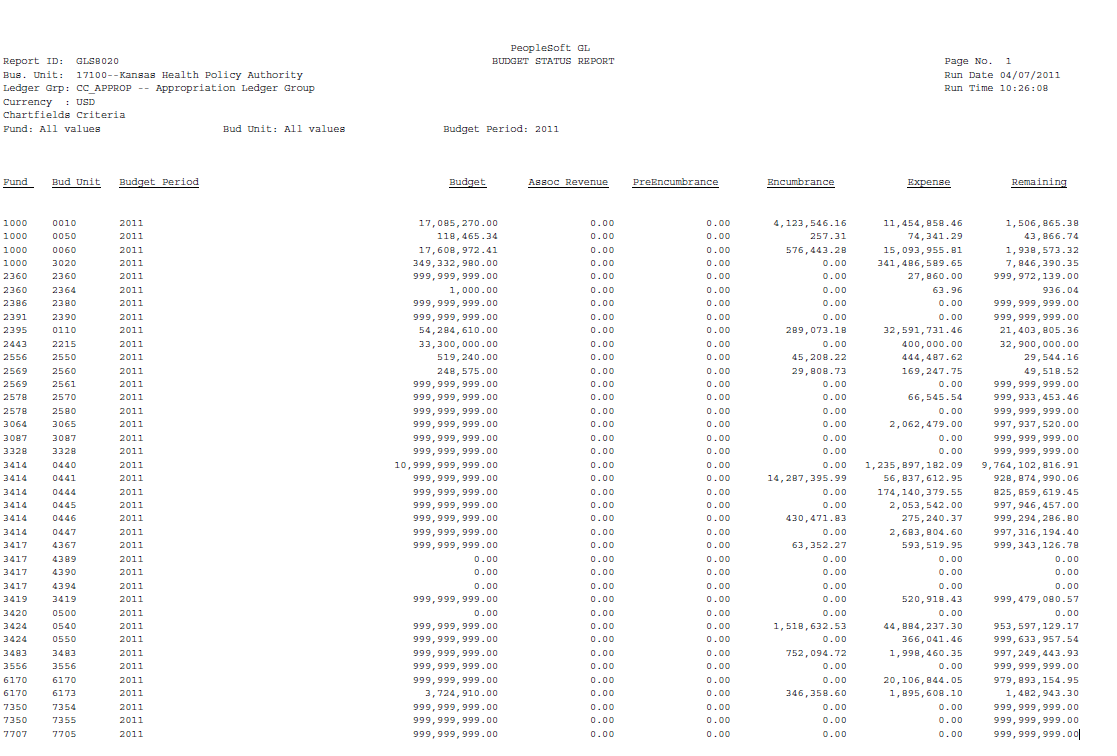 Commitment Control (KK) Fund Balance 
quasi Budget Balance
(Shows fund balance after considering all YTD posted and un-posted transactions)
Reported as Firm Balance in KHPA

Run Commitment Control Budget Details report – 
	See Attachment B

Select “CC_Cash” Ledger

If fund level fund you cannot retrieve information by budget unit

Available Balance includes all posted and un-posted transactions showing a quasi balance fund balance 

Does not consider encumbrances or limits 
	(These do not affect cash balances therefore are not in the cash ledger.)
Budget Detail
(Shows the beginning fund balance under Budget, total fund expenses, total fund revenues and available KK budget.) 
KK Available Budget =  Begin Fund Balance + collected revenues – processed and not fully processed liabilities
Transactions have been budget checked to make certain money is available.  
This is real time information

Commitment Control
	Review Budget Activities
		Budget Details
			Find an Existing Value
				Business Unit – Agency number
				Ledger Group = CC_CASH
				Fund Code: 
				Budget Unit:
			Note:  if fund level account cannot pull information by budget unit
			Search
Attachment B
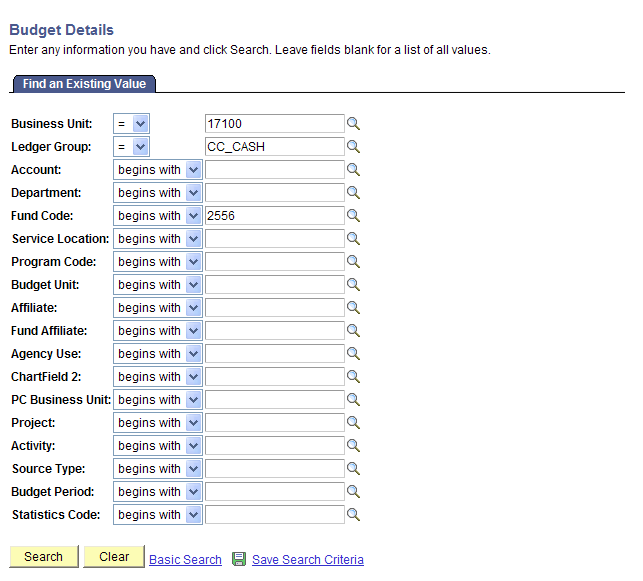 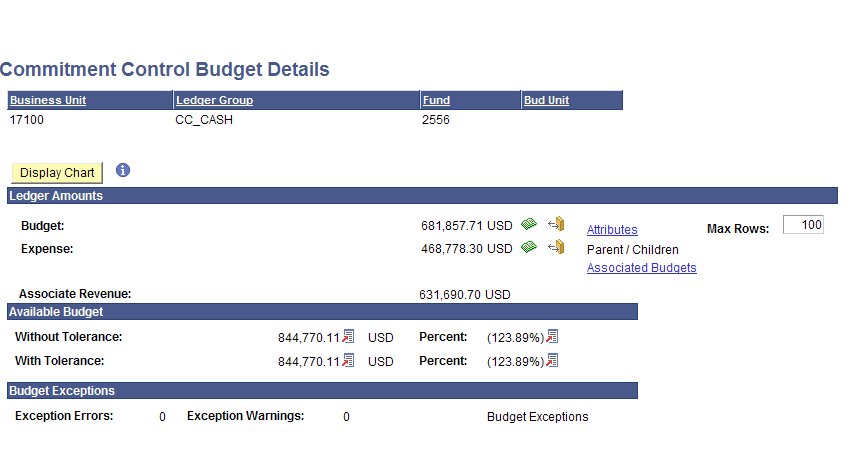 YTD total amount of accounts 5xxxxx and 77xxxx
Beginning Fund Balance = converted STARS balance
KK Fund Balance
YTD total amount of accounts 4xxxxx and 76xxxx
Note:  The beginning fund balance will always be the converted STARS balance.  It will not change with the new fiscal year.
	Expenses and Associated Revenues will continue to be a running total. They do not start over with each new fiscal year.
General Ledger Cash Balance
(This report shows the General Ledger fund balance as of EOB prior business day)


Run Ledger Inquiry for year-to-date fund balance – 
	See Attachment C

Use “Actuals” ledger 

Check “Show YTD Balance” box

Use Account “110100”

If fund level fund cannot pull information by budget unit

Amount shown = general ledger fund balance
Ledger Inquiry
(Shows the general ledger fund balance.) 
GL Fund Balance = Begin Balance + revenues – completed expense transactions
Information as of EOB previous day

General Ledger
	Review Financial Information
		Ledger
			Add a New Value
			Inquiry Name:  (example:  balance)
			Add
				Ledger Criteria
					Unit:  agency number
					Ledger:  Actuals
					Fiscal Year:  2011
					From Period:  1
					To Period:  current accounting period
					Show YTD Balance
					Max Ledger Rows:  300		
						Account:  110100 - check the “Sum By” box
						Fund:  can enter fund number or leave blank for all funds 
						Budget Unit:  can enter or leave blank for all units
						Note:  if fund level fund cannot pull information by budget unit
						Search
						Amount = current fund balance in the general ledger
Attachment C
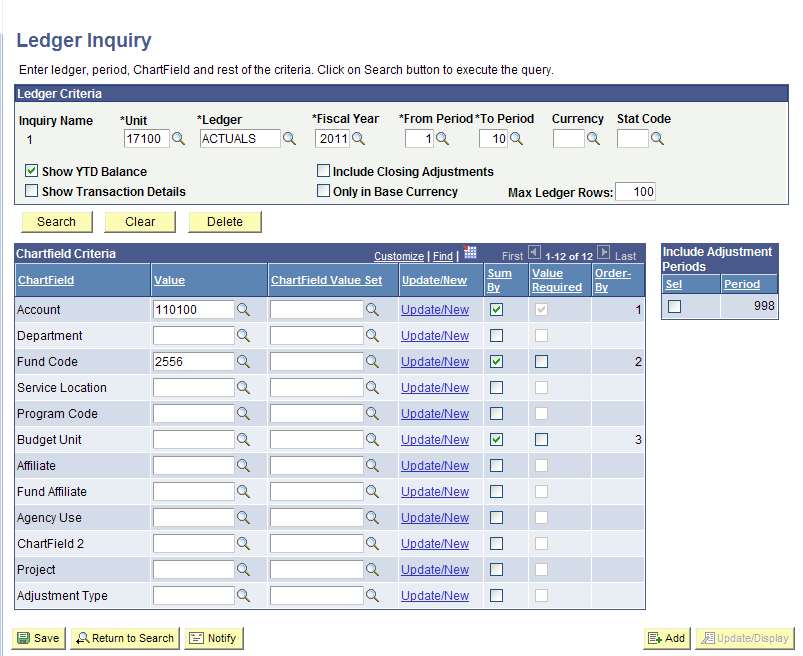 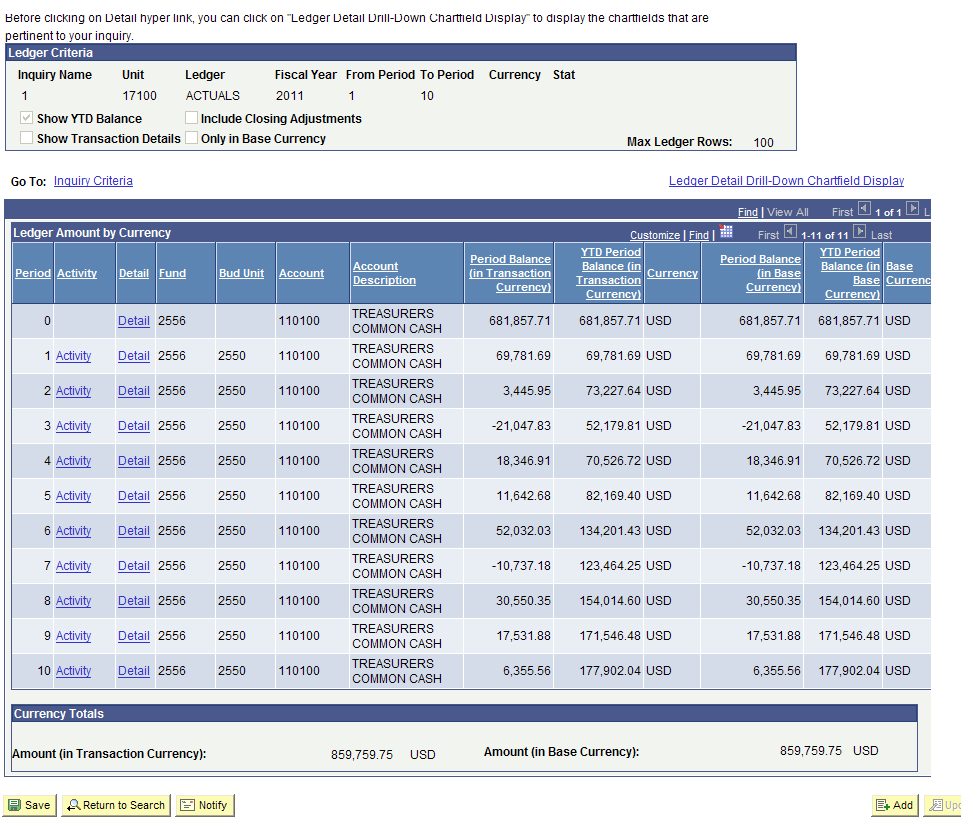 General Ledger 
Balance
End of Month Fund Reconciliation


Run SMART query KS_GL_JOURNALS_BYFUND to obtain information on all transactions posted to fund in the general ledger for the month – 
	See Attachment D

Run General Ledger Cash Balance Report for the month – 
	See Attachment E

The total of all revenues posted to the fund for the month should equal “Total Source of Funds” on the Cash Balance Report

The total of all expenses posted to the fund for the month should equal “Total Use of Funds” on the Cash Balance Report

The total of all “2” account codes should equal “Accounts Payable” on the Cash Balance Report

The total of all “1403xx” account codes should equal “Prepaid” on the Cash Balance Report.
Transaction File = KS_GL-JOURNALS_BYFUND

Reporting Tools
		Query
			Query Viewer
				KS
					KS_GL_JOURNALS_BYFUND
						Business Unit:
						Year:
						Journal Date From:
						Journal Date To:
						Fund:
				Search

Sort and total data by Account 
		110100 	- 	Treasurers Cash
		140300 	-	Prepaid Expenses
		220100 	-  	Accounts Payable
		4xxxxx 	-  	Revenues
		5xxxxx 	-  	Expenses
		7xxxxx 	- 	Transfers
Attachment D
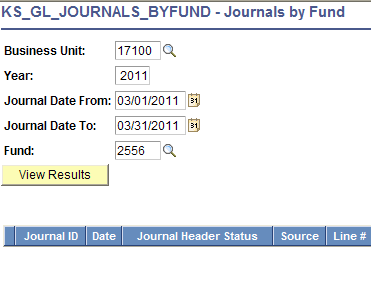 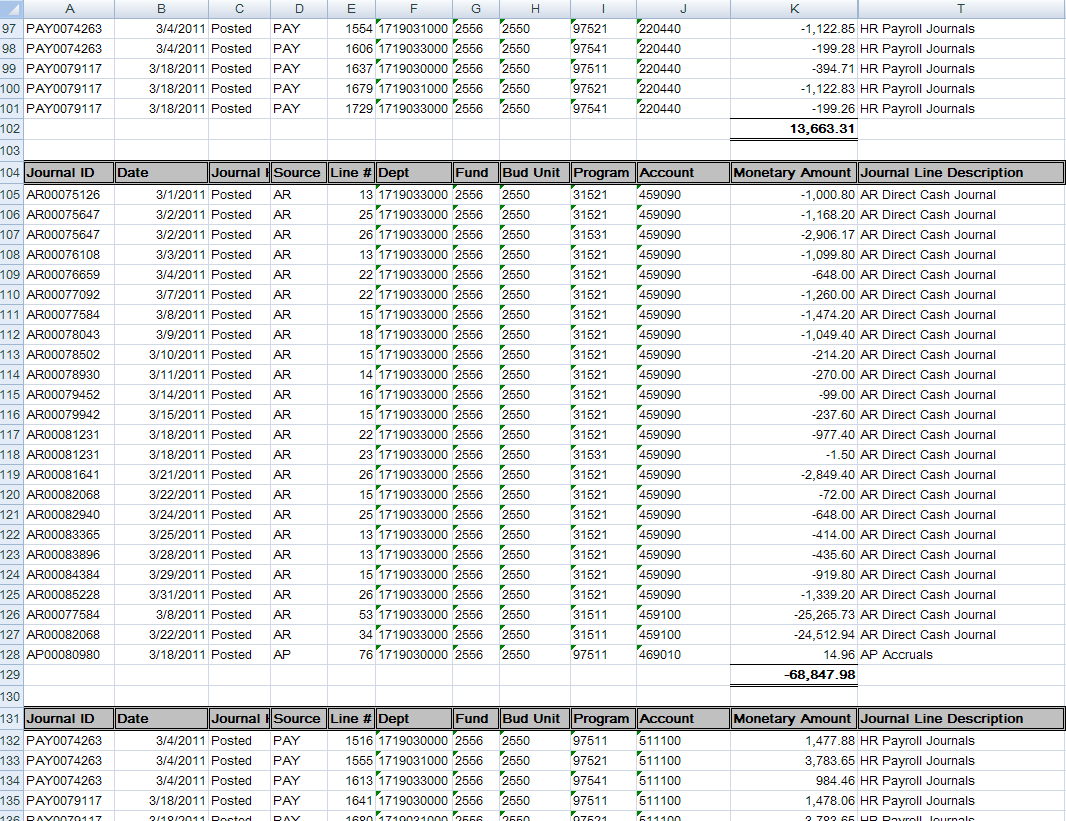 EOM Cash Balance Report – KGL00001

General Ledger
		General Reports
			Cash Balance Report
				Add a New Value – name Run Control ID
					ADD
						Business Unit = agency #
						Fiscal Year = 2011
						Range From Accounting Period: enter number for accounting period for report
						Range To Accounting Period: enter number for accounting period for report
						Fund Code –leave blank for all funds report
						Budget Unit – leave blank to include all budget units
						Include all Budget Units – DO NOT CHECK THIS BOX
						Level 4
					Run
					OK
					Process Monitor
					Refresh
						Success
						Posted
					Details
					View Log/Trace
					.PDF
Attachment E
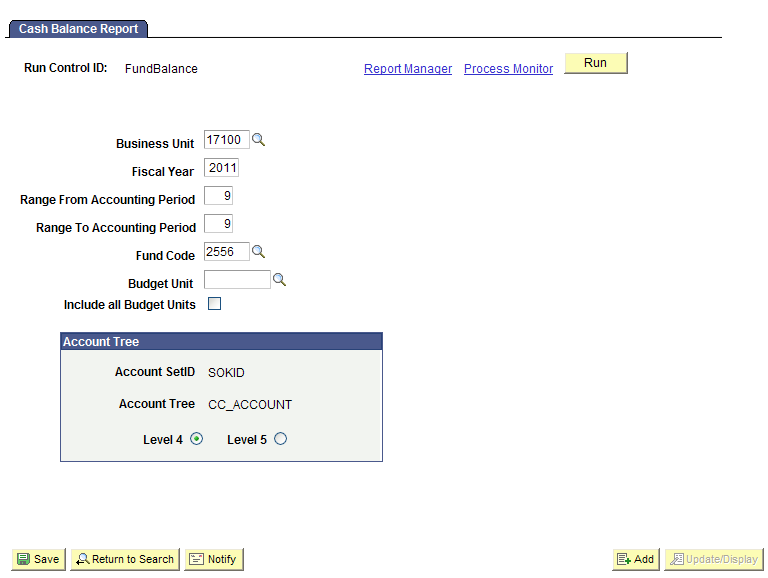 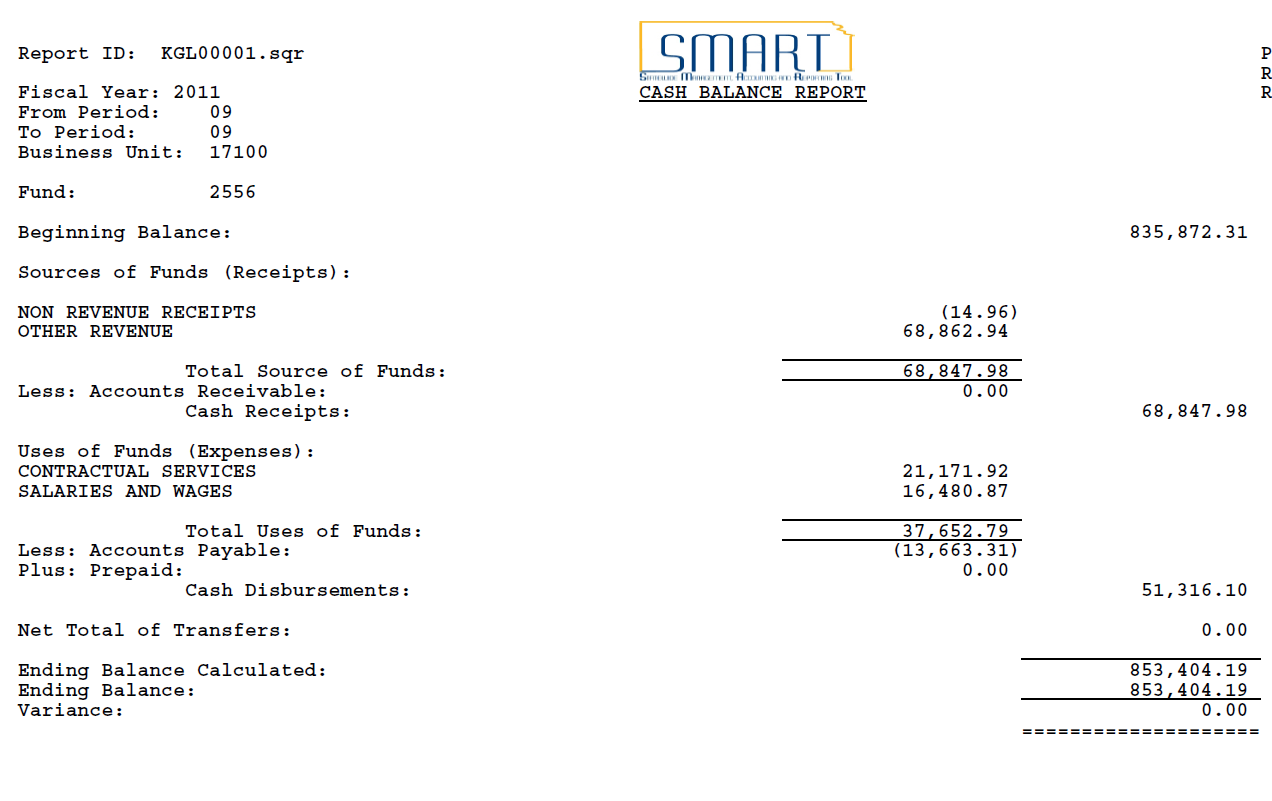 Last month’s ending balance  = this month’s beginning balance
Total 4xxxxx
Total 5xxxxx
Total 2xxxxx
Total 1403xx